Simplified Cost Options Impatto della semplificazione sulle attività dei controlli
Francisco MERCHÁN CANTOS
Direttore Audit DG EMPL
Firenze, 21 novembre 2014
1
Table of content
Simplified Cost Options – CPR 
Audit of Simplified Cost Options
Joint Action Plan (JAP)
Art. 14.1 Reg (EU) 1304/2013
2
Why should MSs use SCOs?
3
[Speaker Notes: Expliquer que cela sera vu tout au long de la journée et qu'à la fin de la journée ils devraient en être convaincus. Faire un retour sur ce slide en fin de journée?]
European Court of Auditors
2012 DAS 	
57% (12/21) of the ESF OPs sampled by ECA used SCOs
24% (43/175) of the sampled ESF transactions used SCOs (24 – standard costs, 15 – flat rates, 4 lump sums)

2013 DAS 
58% (14/24) OPs sampled used SCOs
18% (31/175) of the sampled ESF transactions used SCOs

DAS 2012/2013 results: no errors linked to the utilisation of SCOs 
ECA recommends the extensive use of SCOs
5
Significantly extended options
6
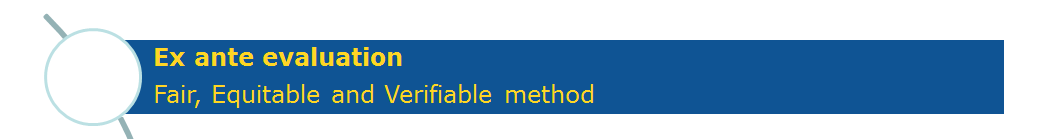 Statistical data or other objective information

The verified historical data of individual beneficiaries

The application of the usual cost accounting practices of individual beneficiaries
7
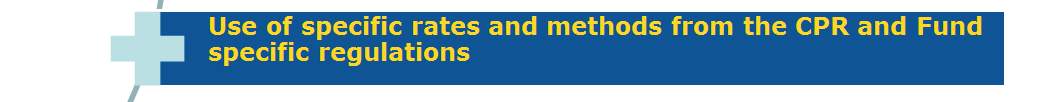 Enhanced legal certainty:
Article 68(1) (b) CPR: flat rate of up to 15% of eligible direct staff costs for indirect costs
Article 68(2) CPR: the hourly rate can be calculated by dividing the latest documented annual gross employment costs by 1 720 hours
Article 14(2) ESF: a flat rate of up to 40% of the eligible direct staff costs to cover the remaining eligible costs
Article 19 ETC: the direct staff costs can be calculated at a flat rate of up to 20% of the direct costs other than the staff costs.
8
9
Table of content
Simplified Cost Options
Audit of Simplified Cost Options
Joint Action Plan (JAP)
Art. 14.1 Reg (EU) 1304/2013
10
General audit approach
Ensure that the audit approach is aligned with simplification objectives
Expenditure calculated  according to:
Outputs/results, if unit costs/lump sums applied
Direct costs, if flat rate for indirect costs applied
Resulting amount is considered as expenditure incurred by the beneficiary
No audit of actual costs and supporting financial documents for each operation
Audit of methodology vs audit of specific operations
Audit of SCOs                                      What is being checked, and where?
12
Audit trail
Methodology: MA/IB to maintain full records on the methodology and the basis for setting the standard scales, lump sums or flat rates (if calculated)
Operations: beneficiary to maintain an adequate audit trail and supporting documents:
Outputs/results: if lump sums or standard scales of unit costs applied
Direct costs: if flat rate for indirect costs applied
Article 140 of Reg. (EC) No 1303/2013 on availability of documents applies (2-3 years after 31 December following submission of accounts)
Operations
Correct implementation of methodology
Verification of supporting evidence/documents for outputs (lump sums, standard scales of unit costs) or direct costs (flat rate for indirect costs)
No audit of actual costs or underlying financial documents
Verification of compliance with all applicable Community and national rules on eligibility, public procurement, etc.
Compliance
Public procurement
If beneficiary outsources entire implementation via public procurement, SCOs cannot be applied 
If insourced, SCOs can be applied even if some categories of costs are procured
If applicable, verify compliance with public procurement rules
State Aid regulation
De minimis, GBER
Maximum aid intensity; notification thresholds
Publicity requirements
15
Good practices
Clear and direct link with operation
Easy to justify quantities, activities, outputs, outcomes
Ensure economic balance of operation and beneficiary (e.g.: several levels of payments for lump sums)
Mitigate risk of "creaming" participants
Clear definition of categories of expenditure; avoid overlaps
Consider adaptation in methodology (inflation, salaries, etc)
16
Table of content
Simplified Cost Options
Audit of Simplified Cost Options
Joint Action Plan (JAP)
Art. 14.1 Reg (EU) 1304/2013
17
What is a Joint Action Plan (JAP)?
An operation focused on results: defined and managed in relation to what should be achieved

A JAP involves setting an objective and implementing projects which will produce the outputs and results necessary to achieve objective

Payments take the form of unit costs and/or lump sums, linked to outputs and results of each project
	=> shift in the focus of management 
		=> entire operation will be implemented via a 		      set of unit costs/lump sums related to 			      projects
18
How can a JAP be set up?
A JAP beneficiary (public law body) prepares the JAP proposal
The intervention logic
SCOs defined for each project 
JAP is submitted to Commission for approval
Commission Decision approving a JAP contains the costs for each SCOs to be used
JAP is implemented and reimbursed on the basis of the progress achieved through agreed unit costs and lump sums
19
How does it all fit together?
JAP = 1 Operation = Part of OP(s)
Milestones
Outputs
Results
Project 3
Output
€
OP
 AUTHORITIES
€
BENEFICIAIRY
Output & Results
Project 4
EC
Output & Results
Project 1
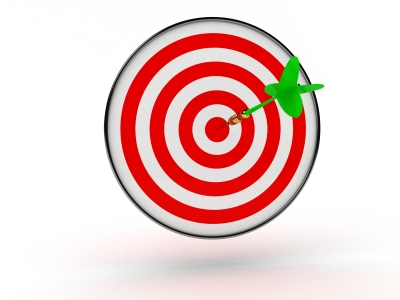 Payments
Payments
Output & Results
Project 2
20
Commission Decision
Basic requirements
Can combine resources from one or more programmes
Financing from ESF, ERDF, and or Cohesion fund 
	=> multifund JAPs are possible, but no infrastructure
Beneficiary = public law body, can work with partners
JAP thresholds
10 MEUR/20% of OP
5 MEUR per programme for a pilot JAP
No threshold for a YEI JAP
No specific requirement on duration, but shorter than OP
Legal basis: Art. 104-109 CPR + JAP model
21
Making use of SCOs
Payments take the form of unit costs and/or lump sums (no flat rates), defined for indicators
depend on level of achievement!
Up to 10% flexibility within allocation to outputs / allocation to results
Costs for SCOs based on art.67(5) CPR and art. 14 ESF
No capping for lump sums (can exceed 100,000 EUR)
Regardless of how projects are implemented, beneficiary is reimbursed on the basis of agreed UC/LS
also applicable to fully procured projects
22
Table of content
Simplified Cost Options
Audit of Simplified Cost Options
Joint Action Plan (JAP)
Art. 14.1 Reg (EU) 1304/2013
23
Article 14.1 Reg (EU) 1304/2013
Introduces the possibility for the EC to reimburse funds to MS on the basis of standard scales of unit cost and lump sums, independently of the financial arrangements between the MS and the beneficiary.
The Delegated Act will allow the MA to transform outputs and results of operations into amounts included in the statement of expenditure.
The amount declared to the EC is based on the agreed cost of each unit delivered (a result achieved does not necessarily correspond to expenditure incurred by the beneficiary or to payments made by MA).
24
Article 14.1 Reg (EU) 1304/2013
The EC proposes the MS to submit their own data with an optional assessment of the AA. 
The Delegated Act should be in force until the end of the programming period. Before its entry into force, MS can use the unit cost under its own responsibility but under the legal framework of art. 67 1303/2013.
The Delegated Act should cover a set of unit costs and lump sums applicable to the OPs or parts of the OP. The limit of lump sum of art. 67 CPR does not apply to art. 14.1.
These unit costs and lump sums should be usable for operations representing significant amounts of the OP, cover all or most of the costs related to an operation and be based on a fair, equitable and verifiable calculation method.
25
Article 14.1 Reg (EU) 1304/2013
Financial management, audit and control of operations reimbursed by the EC is exclusively based on the outputs and results attached to the standard scales of unit costs and lump sums.
It is possible to support operations that are exclusively procured.
The MS system to collect and store output and result data have to be robust and reliable (any weakness could lead to financial corrections). A reliable monitoring system of the beneficiary is also absolutely essential.
The beneficiary may apply its own accounting practices even if this results in different amounts than those calculated with the lump sums and unit costs used.
26
Thank you for your attention!



Francisco Merchán
Audit Director
DG Employment, Social Affairs and Inclusion
27